ЧКАЛОВ Валерий Павлович
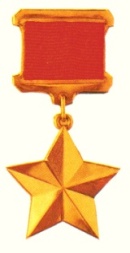 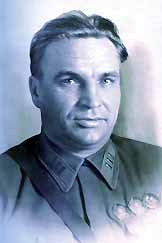 Родился 2 февраля 1904 года в селе Василёво. Умер  15 декабря 1938 года в  Москве. Советский лётчик-испытатель, комбриг, Герой Советского Союза. Командир экипажа самолёта, в 1937 году совершившего первый беспосадочный перелёт через Северный полюс из Москвы в Ванкувер (штат Вашингтон, США). 
Осенью 1935 года лётчик Байдуков предложил Чкалову организовать рекордный перелёт из СССР в США через Северный полюс и возглавить экипаж самолёта. Весной 1936 года Чкалов, Байдуков и Беляков обратились в правительство с предложением провести такой перелёт, но Сталин, опасаясь повторения неудачной попытки перелета Леваневского, лично указал другой план маршрута: Москва - Петропавловск-Камчатский. Этот перелёт стартовал 20 июля 1936 года и продолжался 56 часов до посадки на песчаной косе острова Удд. Общая протяжённость рекордного маршрута составила 9375 километров. Уже на острове Удд на борт самолета была нанесена надпись "Сталинский маршрут", сохранённая и при следующем перелёте - через Северный полюс. Оба чкаловских перелёта официально носили это название вплоть до начала "борьбы с культом личности Сталина" и литературных подчисток. За перелёт весь экипаж был удостоен звания Героев Советского Союза с вручением ордена Ленина: медаль Золотая Звезда, введённая в 1939 году уже после смерти Чкалова, была вручена только в 2004 году его детям.
1